G05-H-DragDrop-Many-to-Two-001-SL
Topic 1 | Page 1
Checkpoint

Can you classify the statements appearing on your screen as true or false.
<write voice over text here>
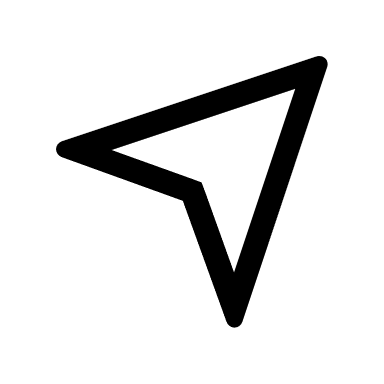 Drag Numbers
Drag and drop the numbers adjacent to the statements into the appropriate fields and Submit.
TRUE
Contrary to popular belief, Lorem Ipsum is not simply random text.
1
Contrary to popular belief, Lorem Ipsum is not simply random text.
FALSE
2
Contrary to popular belief, Lorem Ipsum is not simply random text.
3
Submit
Contrary to popular belief, Lorem Ipsum is not simply random text.
<include graphic notes here>
4
Contrary to popular belief, Lorem Ipsum is not simply random text.
5
Min: 3 Button | Max: 6 Buttons
G05-H-DragDrop-Many-to-Two-001-SL
Topic 1 | Page 1
Checkpoint

Can you classify the statements appearing on your screen as true or false.
<write voice over text here>
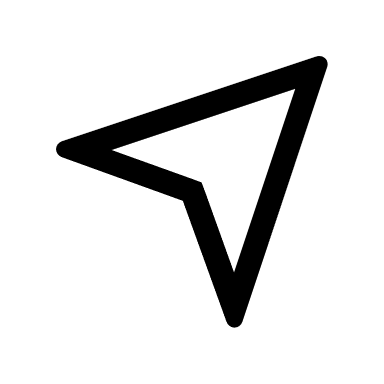 Drag Numbers
Drag and drop the numbers adjacent to the statements into the appropriate fields and Submit.
TRUE
Contrary to popular belief, Lorem Ipsum is not simply random text.
1
1
Contrary to popular belief, Lorem Ipsum is not simply random text.
FALSE
2
3
Contrary to popular belief, Lorem Ipsum is not simply random text.
3
Submit
Contrary to popular belief, Lorem Ipsum is not simply random text.
<include graphic notes here>
4
Contrary to popular belief, Lorem Ipsum is not simply random text.
5
Min: 3 Button | Max: 6 Buttons
<write voice over text here>
Not quite. Please Try Again!
Try Again
Background image ID <>
<write voice over text here>
Incorrect.

If you are going to use a passage of Lorem Ipsum, you need to be sure there isn't anything embarrassing hidden in the middle of text.
Show Answer
Background image ID <>
G05-H-DragDrop-Many-to-Two-001-SL
Topic 1 | Page 1
Checkpoint

Can you classify the statements appearing on your screen as true or false.
<write voice over text here>
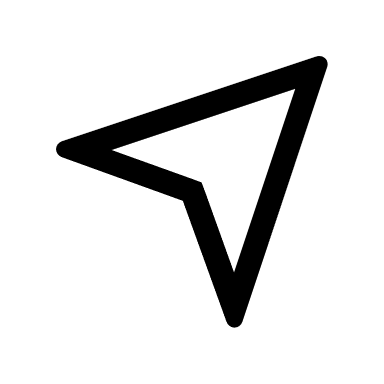 Drag Numbers
Drag and drop the numbers adjacent to the statements into the appropriate fields and Submit.
TRUE
Contrary to popular belief, Lorem Ipsum is not simply random text.
3
1
5
1
Contrary to popular belief, Lorem Ipsum is not simply random text.
FALSE
2
4
2
Contrary to popular belief, Lorem Ipsum is not simply random text.
3
My Answer
Contrary to popular belief, Lorem Ipsum is not simply random text.
<include graphic notes here>
4
Contrary to popular belief, Lorem Ipsum is not simply random text.
5
Min: 3 Button | Max: 6 Buttons
G05-H-DragDrop-Many-to-Two-001-SL
Topic 1 | Page 1
Checkpoint

Can you classify the statements appearing on your screen as true or false.
<write voice over text here>
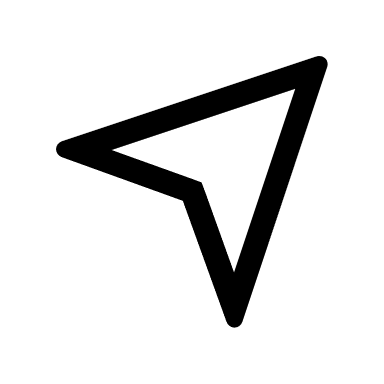 Drag Numbers
Drag and drop the numbers adjacent to the statements into the appropriate fields and Submit.
TRUE
Contrary to popular belief, Lorem Ipsum is not simply random text.
1
1
Contrary to popular belief, Lorem Ipsum is not simply random text.
FALSE
2
3
Contrary to popular belief, Lorem Ipsum is not simply random text.
3
Show Answer
Contrary to popular belief, Lorem Ipsum is not simply random text.
<include graphic notes here>
4
Contrary to popular belief, Lorem Ipsum is not simply random text.
5
Min: 3 Button | Max: 6 Buttons
<write voice over text here>
Correct.

If you are going to use a passage of Lorem Ipsum, you need to be sure there isn't anything embarrassing hidden in the middle of text.
Background image ID <>